Age, crime and deviance.
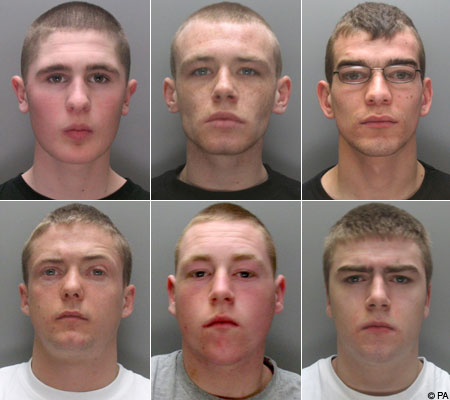 .
What is Crime and Deviance?
Think of examples of……. 
Crime which is deviant
Crime which is not deviant
Deviance which is not criminal
Think of examples of crime or deviance which has…………. 
Varied over time
Varies from place to place
Varies according to the situation
WHAT DOES THIS SUGGEST ABOUT CRIME ?
Youth and Deviance Key question:Have young people increasingly been socially constructed as criminal and deviant or have young people actually become more deviant?
http://www.youtube.com/watch?v=8cba9UfhriM
http://www.youtube.com/watch?v=MVtFjBb0buk&feature=related
http://www.youtube.com/watch?v=4YH0LUt8R2k&NR=1&feature=fvwp
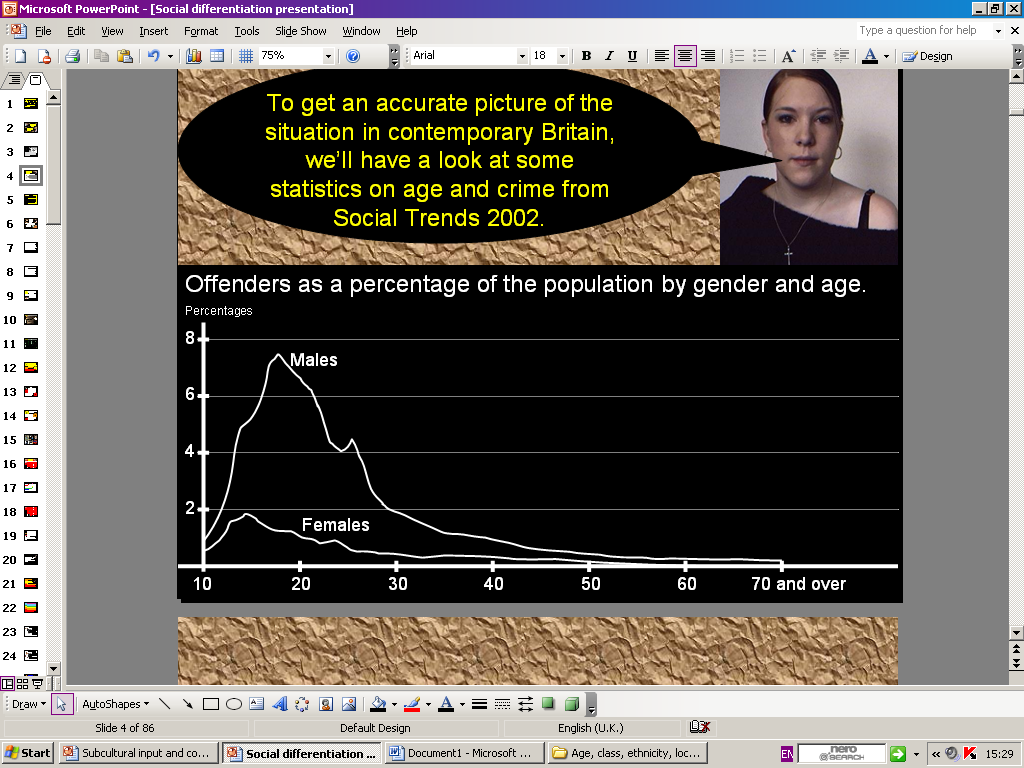 According to the Ministry of Justice, in April 2009 there were 2,126 15-17 year olds and 9,497 18-20 year olds held in custody in England and Wales. These are down 12% and 1% respectively year-on-year.
According to the Prison Reform Trust, over two-thirds are expected to re-offend within two years of release, with over 40% returning to prison. With men, the reconviction rate rises to 82%.
True or False
56% of all offenders are under the age of 20
Only 1 in 10 youth crimes result in arrest and conviction
50% of those convicted of youth offences are male
The peak age for female crime is only 15
People are today twice as likely to pick up the phone and report female youth offences that they were in 1997
A white youth is five times more likely to get stopped and searched by police than a black or Asian youth.
The trouble with Youth !!
Is it right that youth are seen as deviant ?
What about youth sub-cultures? What deviant behaviours did they display? Hippies, Skinheads, Mods, Rockers!
What is a NEET? 
Watch this ppt on youth through the ages!
How do Sociologists explain youth crime ?
Do all young people deserve to be seen as deviant?
Is youth crime really increasing?
Are there differences in gender, ethnicity and social class in youth crime?
Are there differences in location?
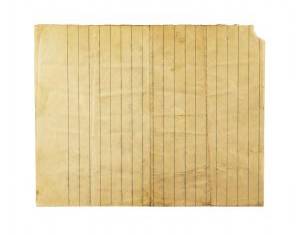 Poor attainment at school, truancy and school exclusion.
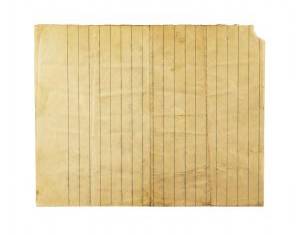 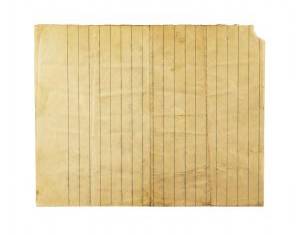 Peer group pressure.
Drug or alcohol misuse and mental illness.
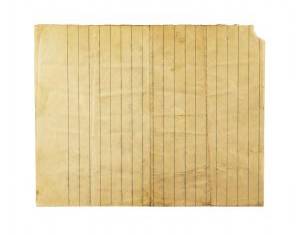 No responsibilities so focused on self-gratification.
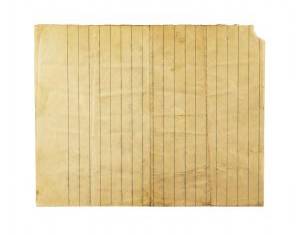 Bullying and alienation.
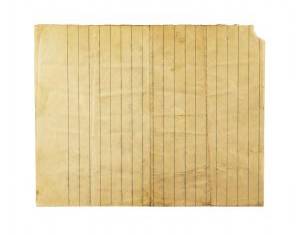 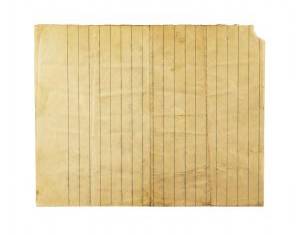 Lack of discipline at home and in school.
Hyperactivity.
Reasons why young people are more likely to be involved in criminal activity…
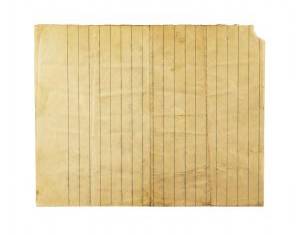 Troubled home 
life: violence and/or bad communication between parents and teenagers.
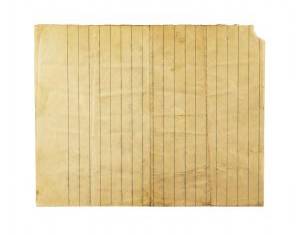 Learning problems.
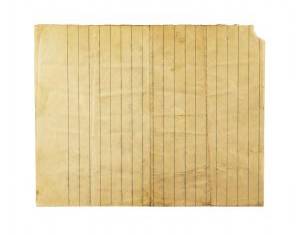 Money problems.
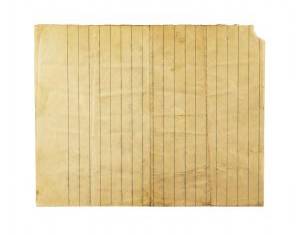 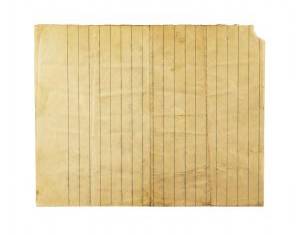 Deprivation such as poor housing or homelessness.
Potentially dodgier lifestyle.
Moral Panic
Perceptions of crime and deviance are socially constructed.
Exaggerated media coverage of an event =  increased public concern= increased policing/targetting of that group = increased arrests=increased media attention=increased public concern etc etc etc
This is called a 
DEVIANCY AMPLIFICATION SPIRAL
Cohen called groups who were subject of moral panics ‘Folk Devils’ can you think of some current examples?
The Media
Stan Cohen carried out a famous study on Mods and Rockers clashes in the 1960s.
http://www.youtube.com/watch?v=r61ks18Bd7I
Media coverage driven by need for newspaper sales increases interest in the deviance.
Meaning of a Hoodie – When a shopping centre announced the banning of hoodies ! This received media attention and the label ‘hoody’ was born.
Labelling Theory – an Interactionist approach – p.199
Ethnographic studies are often used to study experiences of youth deviance  
Howard Becker’s theory suggests that being labelled as criminal depends upon the current social reaction to actions (Crime and deviance are socially constructed) 
Smoking cannabis = person labelled as ‘junky’ = change in self image = ‘junky’ becomes master status and the person only socialises with other drug users (self-fulfilling prophecy) = further drug use in the future.  Therefore it is the labelling that causes further deviance. Blackman (2010)
Read on pg. 198 -199 recent studies of how labelling affects young people.
Marxist views
Taylor, Walton and Young suggest that working‑class youth choose to commit crime because of their experience of the injustices of capitalism in terms of inequalities in wealth and power. Are there any contemporary examples you could use here? 
Gilroy argues that black street‑crime reflects young black people's anger at the way that white society has historically treated black people via slavery and colonialism and is a rational political response to everyday prejudice and discrimination, especially police harassment.
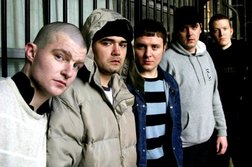 Functionalist View
Status frustration
Albert Cohen used the term status frustration to explain why so many young people who committed offences were from working class backgrounds.  Cohen argued that the reason for this was their feeling of low self-esteem and low status gained at school.
According to Cohen, working class boys are more likely to fail at school and consequently feel humiliated.  In an attempt to deal with this and gain some status amongst their peers, they develop sub-cultures which invert traditional middle class values such as obedience, politeness and obeying the law.  Instead, they behave badly and engage in a variety of antisocial behaviour.  Within the norms and values of the sub-culture, this behaviour provides them status.
Post Modernist View
Recent postmodernist approaches reject the idea that youth offending can be explained in terms of some rational reason why subcultures develop.  Instead they argue that emotions are important.
Katz argues that crime is seductive – young males are attracted to it because it is thrilling.  This could explain why so much young offending is not for financial gain, but for ‘kicks’.  There is a simple pleasure in destroying a bus shelter or ‘tagging’ a police car.
Similarly, Lyng argues that young males like to engage in ‘edgework’, which he explains as deliberately flirting with danger.  This could explain the ‘buzz’ of stealing cars and driving at speed.
The crisis of masculinity
Mac En Ghaill suggests that as the workforce becomes more feminised and job opportunities for young men decline, young males may be experiencing a 'crisis of masculinity'. It is argued that this crisis may be resolved for some young men by joining anti‑school subcultures and being involved in violence and crime in wider society because this type of behaviour may be an alternative form of asserting traditional masculinity.
Many sociologists’ research has found that boys develop aggressively laddish cultures which try to intimidate girls and even female teachers. See p163.
Gangs
Gang activity and gang violence could be explained by any of these theories we have studied. This is still a current problem.  In London in 2015 according to the ONS 22% of violence and gun crime was due to gang activity involving youth.
Characteristics of the gang
Territorial
Loyal
Hierarchical (Leadership structure)
Delinquent (Criminal)
Recent moral panic suggests there are hundreds of gangs in the uk who are drug –fuelled and dangerous.  AO3 This may be an overstatement and exaggerated comparison to gangs in the USA.
Reports of increasing female involvement may also be false as some research from Batchelor suggests sexual violence is used to force girls to carry drugs or guns (AO3 – Does this point support the idea of crisis of masculinity?)
Read more on pg. 180
To what extent are youth cultures deviant? (35)
AO1/2 Define youth culture and deviance, young people may be seen as deviant because they differ from mainstream culture. Explain current perception of youth deviance e.g gangs. Describe some patterns e.g 56% offences committed by youths, mostly male and working class. 
AO3 However most youth are conformist and non-deviant
AO1/2Young people have been perceived as deviant for generations e.g Sub-cultures may be deviant e.g dress, attitudes, drugs – give examples skinheads, punks etc.
AO3 However youth could also be perceived as the drivers of social change e.g Rock and roll perceived by older generations as deviant ! Furthermore middle class youth sub-cultures i.e. hippies of 1960s campaigned for civil rights, environment and anti-war campaigns.
AO1/2 Most of essay !!! Deviance could be due to Moral Panics (Cohen) and labelling (Becker) explain and give examples and research. This suggests youth are not as deviant as they are portrayed.
AO3 However media exaggeration or labelling theory does not explain why they committed the initial deviant acts in the first place e.g taking drugs.
AO1/2 Briefly explain a couple of other theories e.g Youth cultures may be deviant because of class differences (Marxism and inequality) (Functionalism and status frustration). Or Young males may be deviant because of gender issues (Crisis of Masculinity) or ethnic inequalities (Gilroy and racism). 
AO3 However Po-Mo argument states that young people are deviant because they enjoy risk taking and thrills (Katz and Lyng). This explains why people are less deviant as they grow older.
Conclusion – There are many reasons why youth cultures may be seen as deviant. However there is evidence to suggest they are not as deviant as they are often portrayed by the media and they are certainly not all deviant.  There are important differences in class, gender and ethnicity which also need to be considered and therefore youth cannot be seen as uniform group worthy of deviant label